ENCUENTROS POR LA DIVERSIDAD
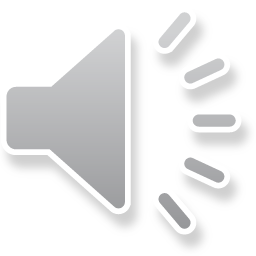 Pigüé 
2016 – 2017 – 2018
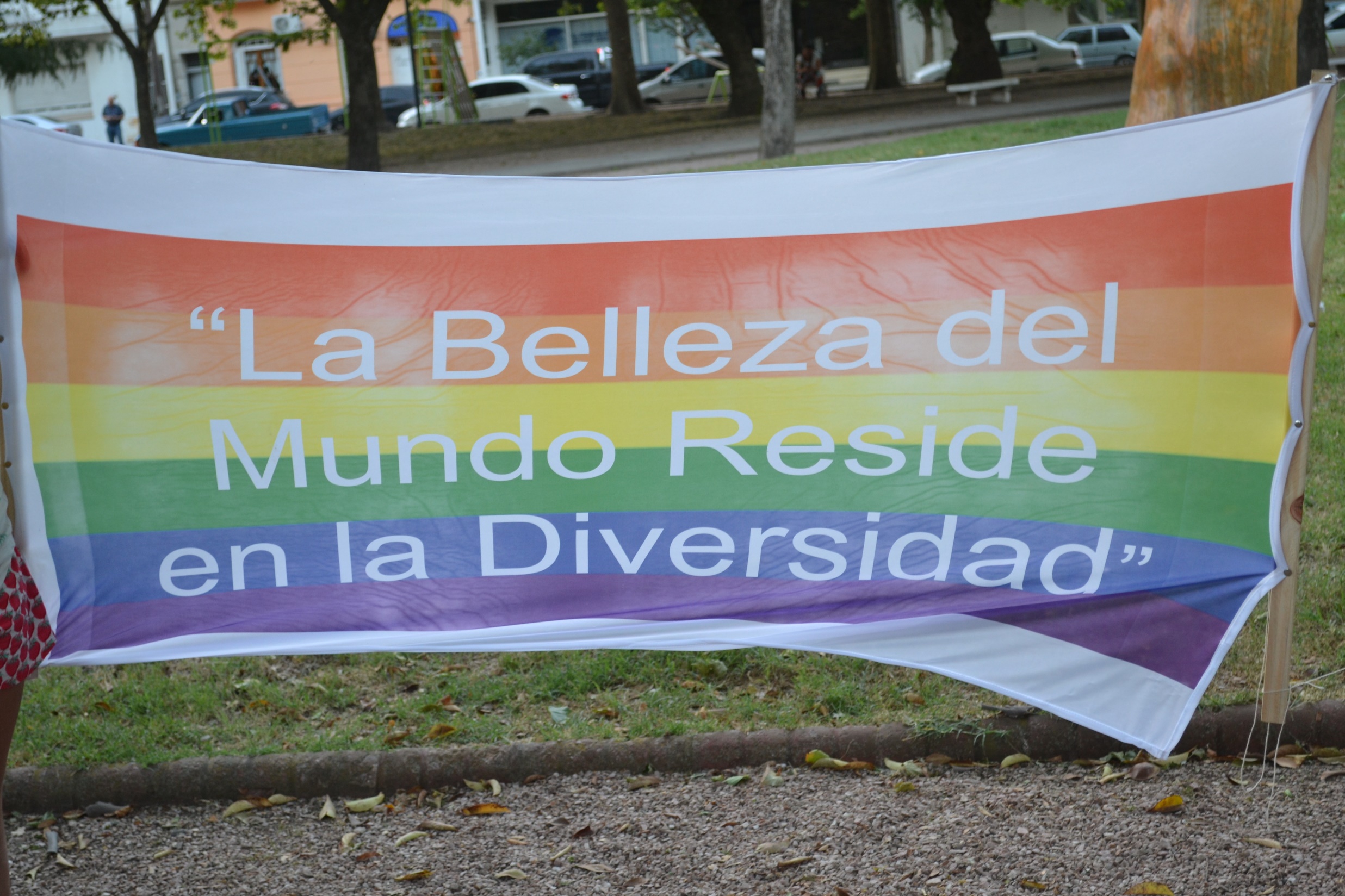 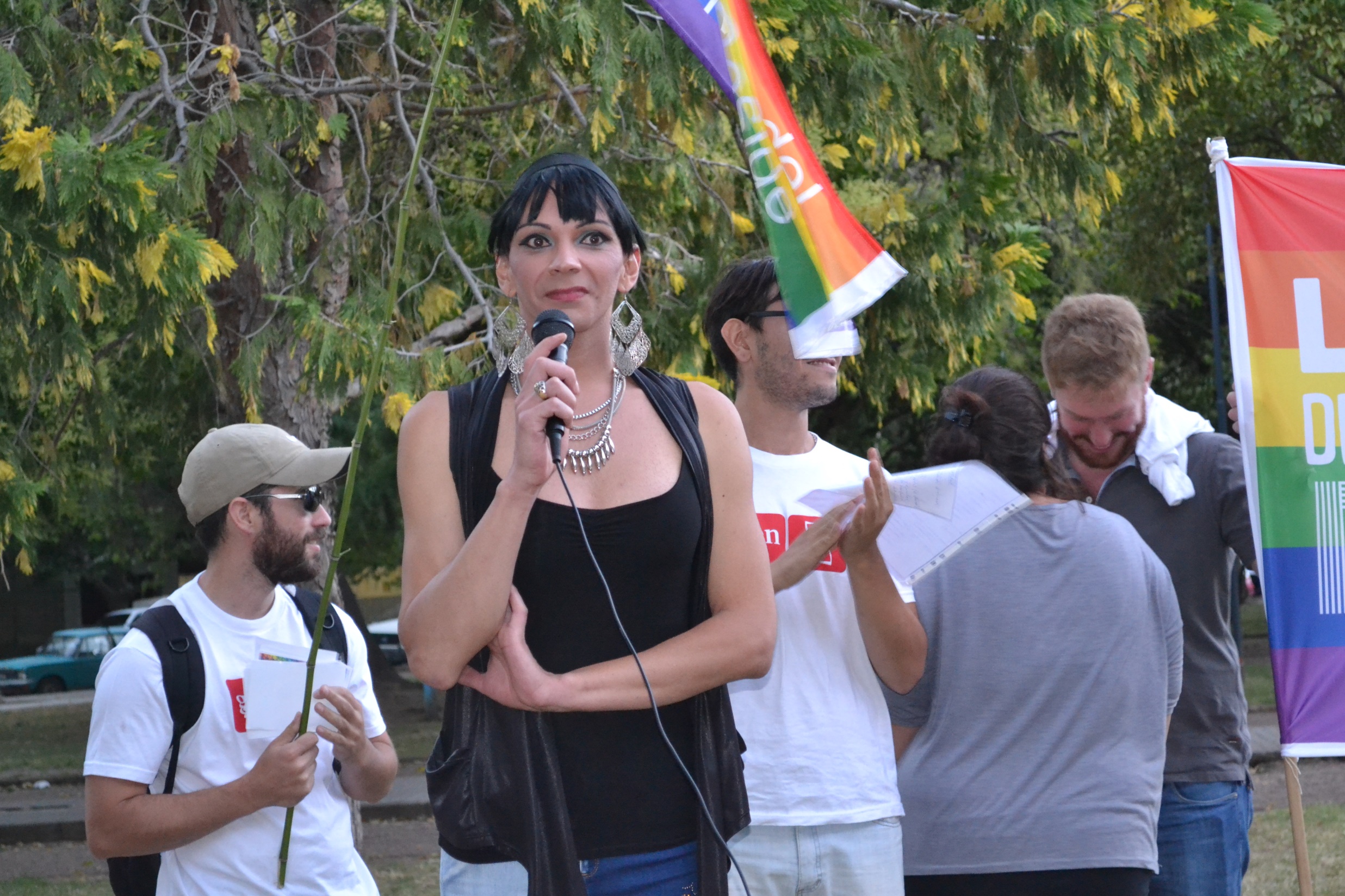 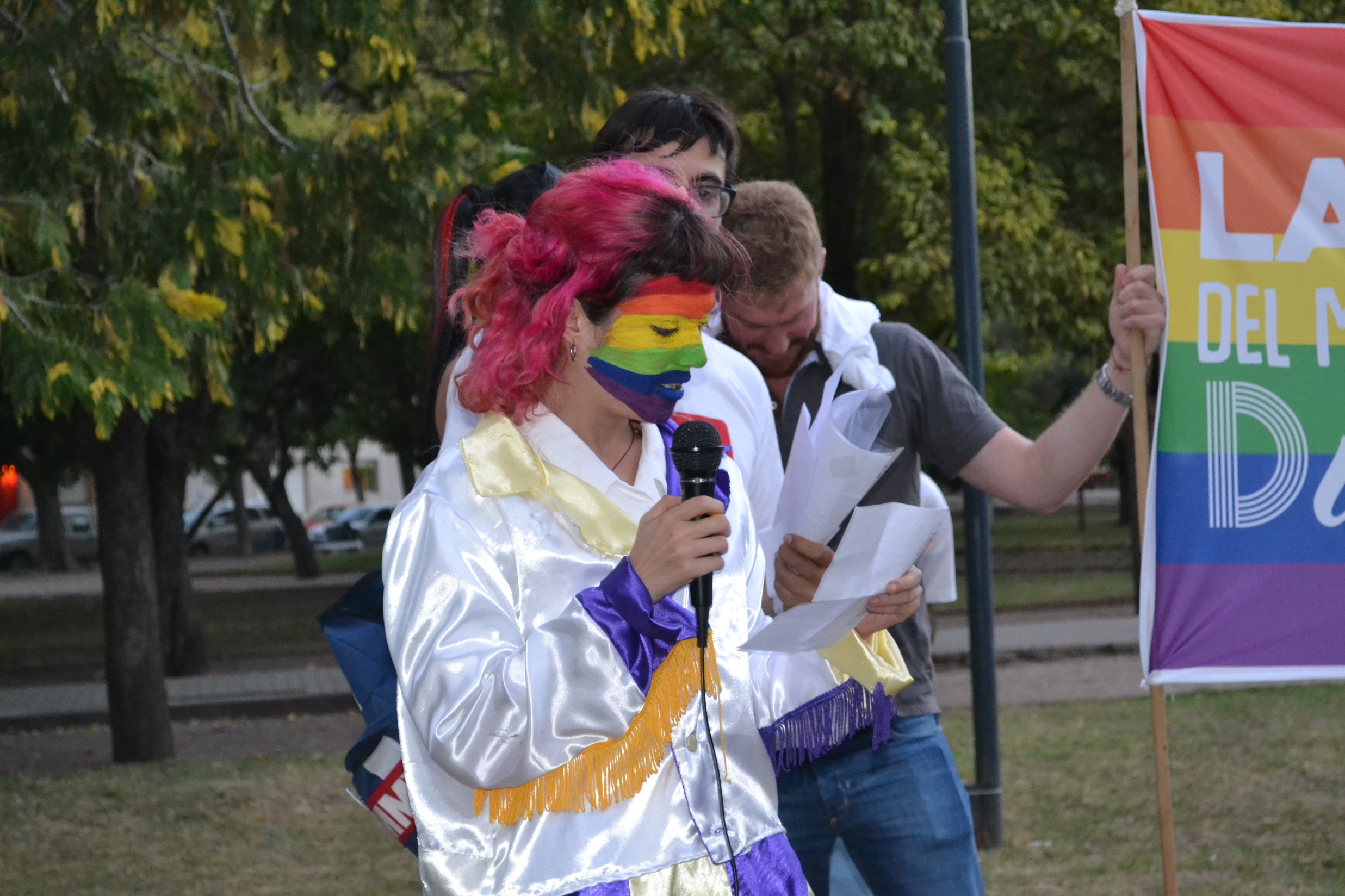 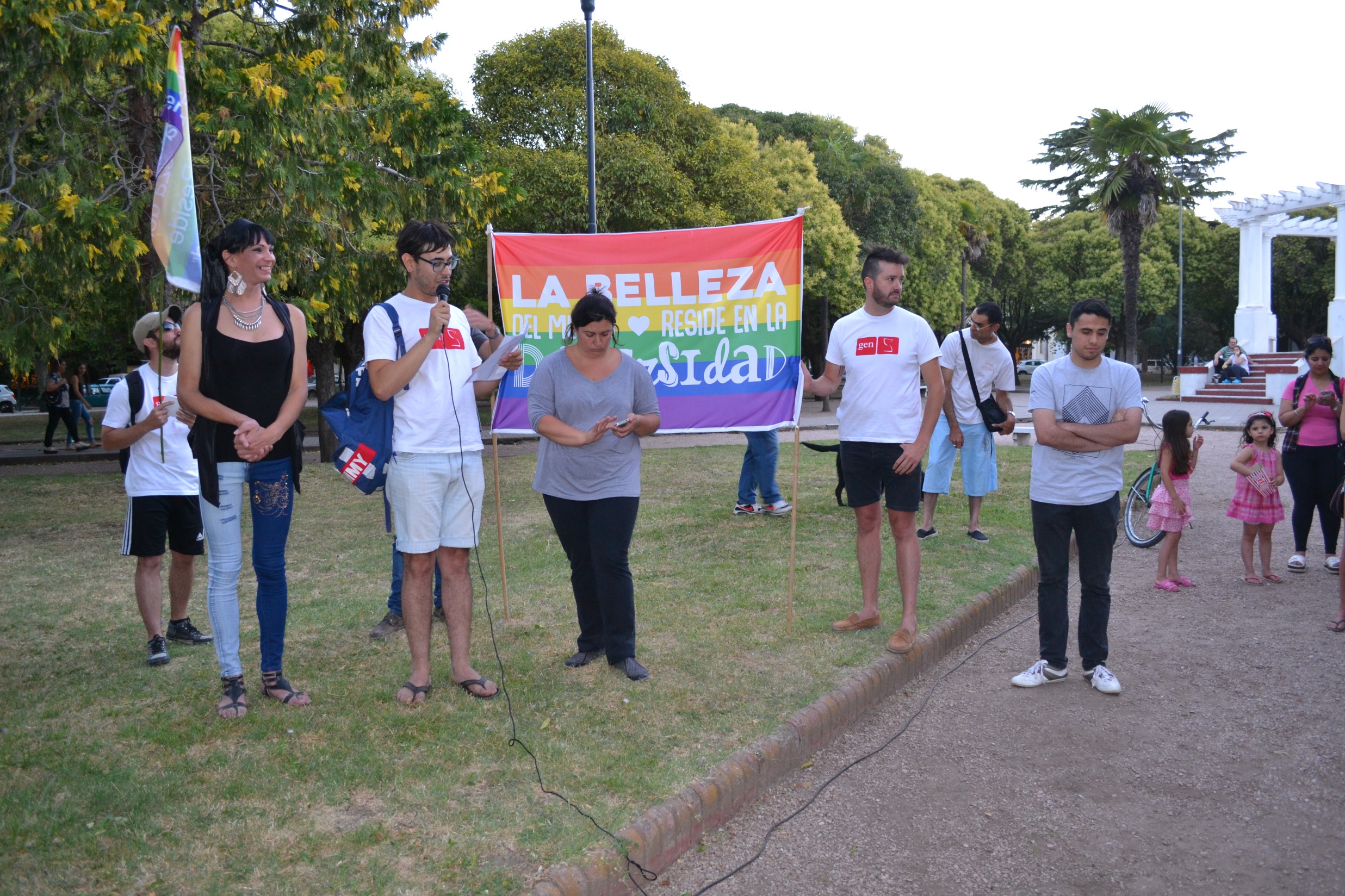 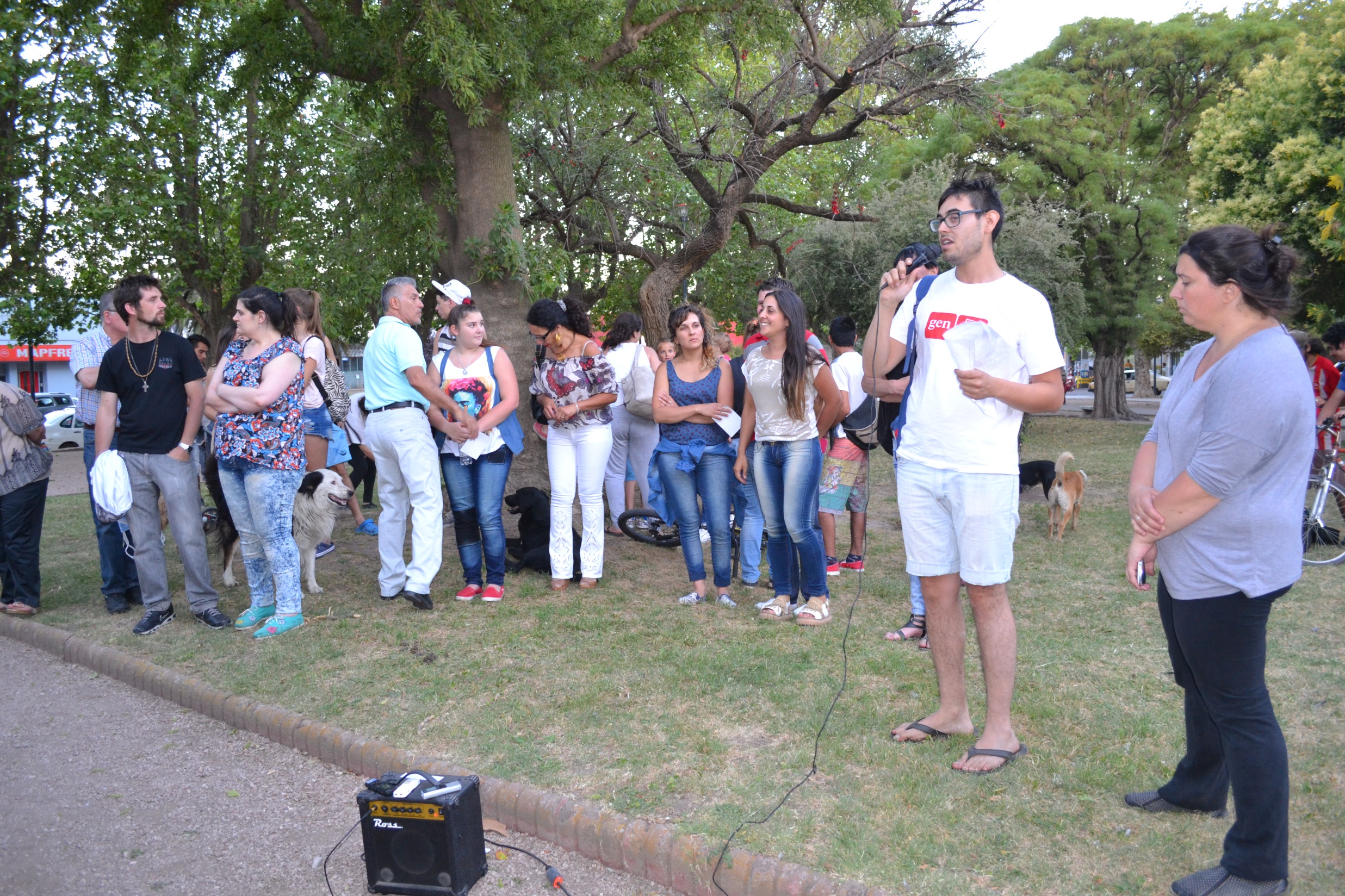 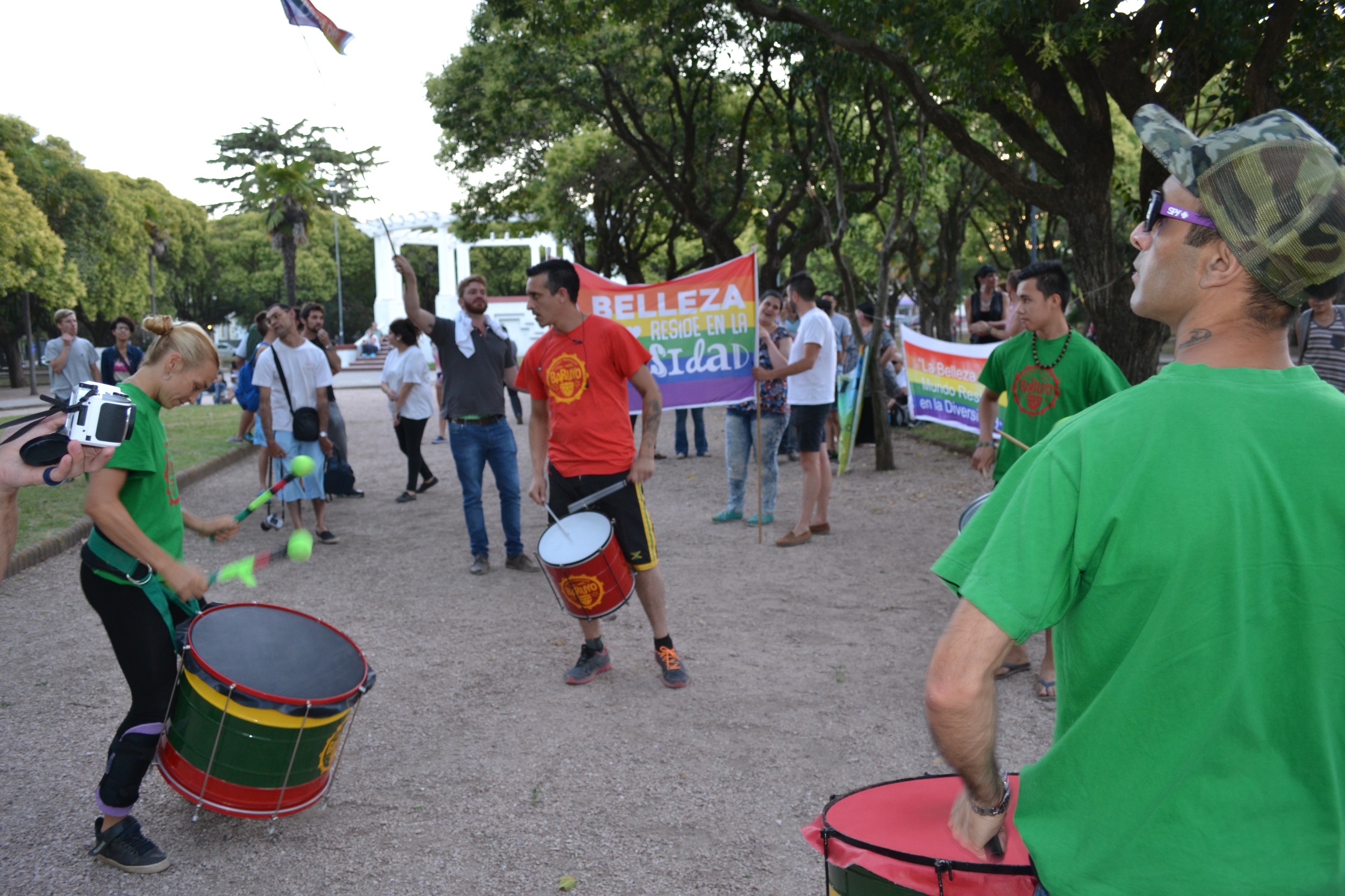 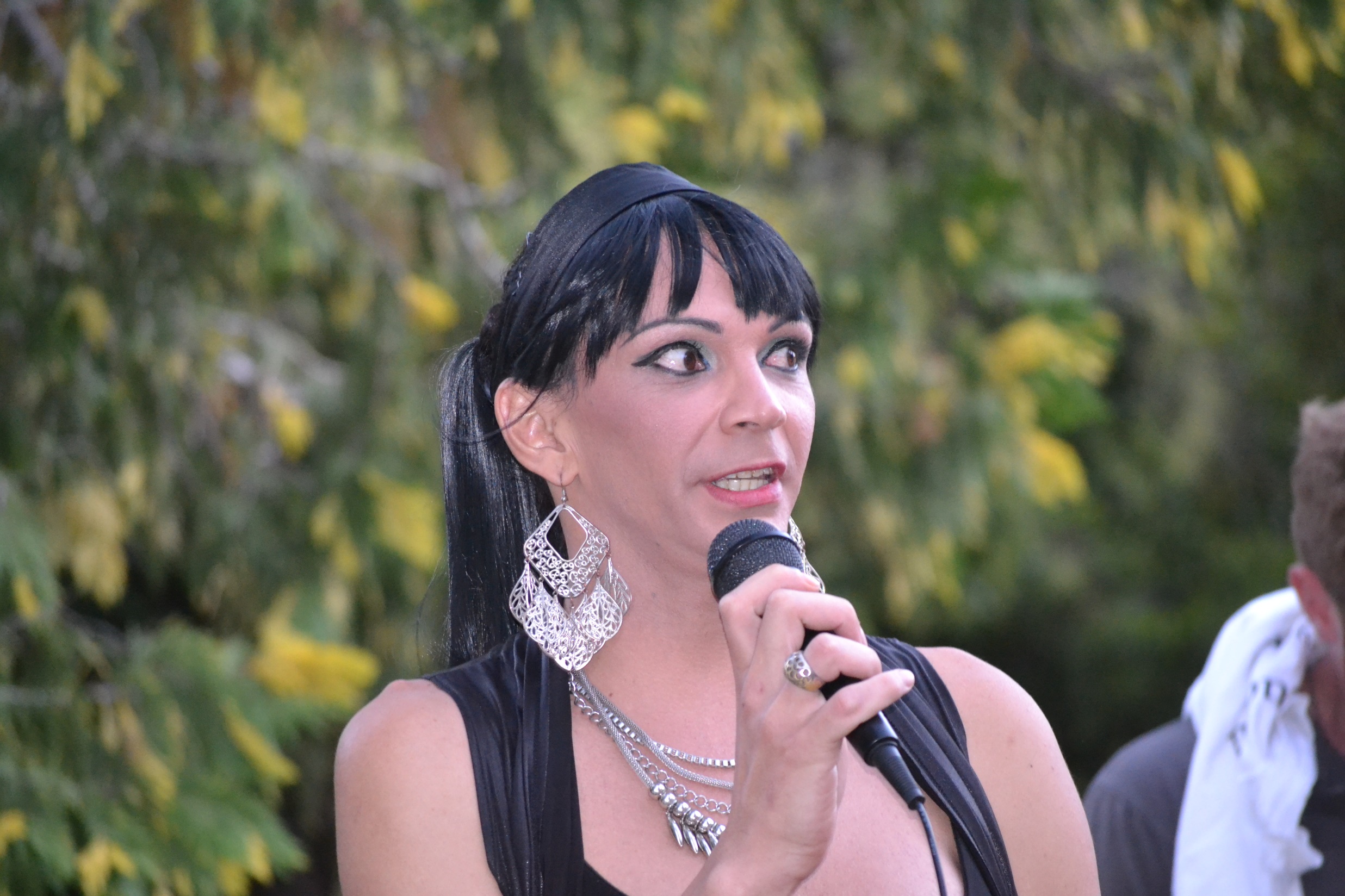 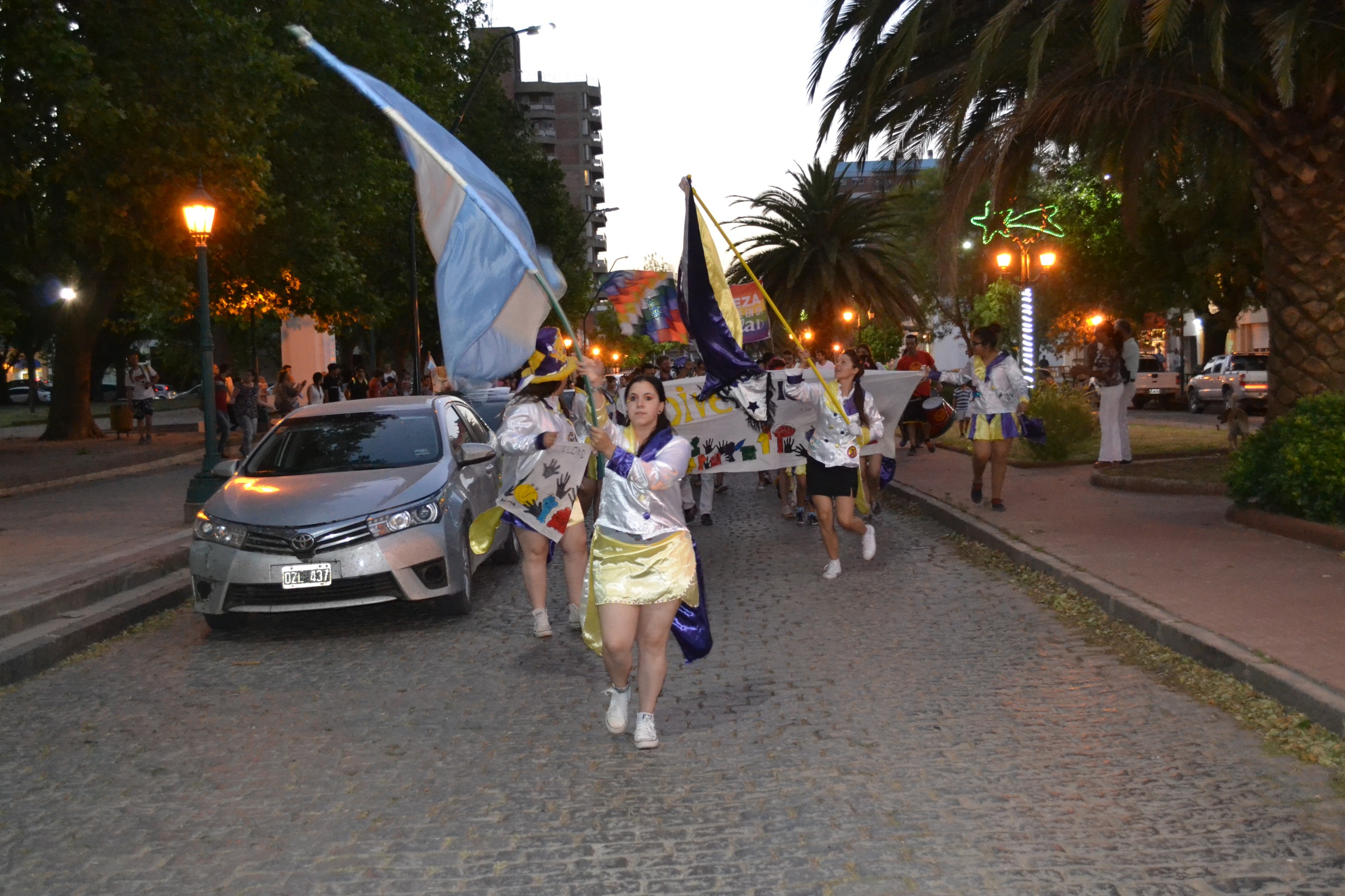 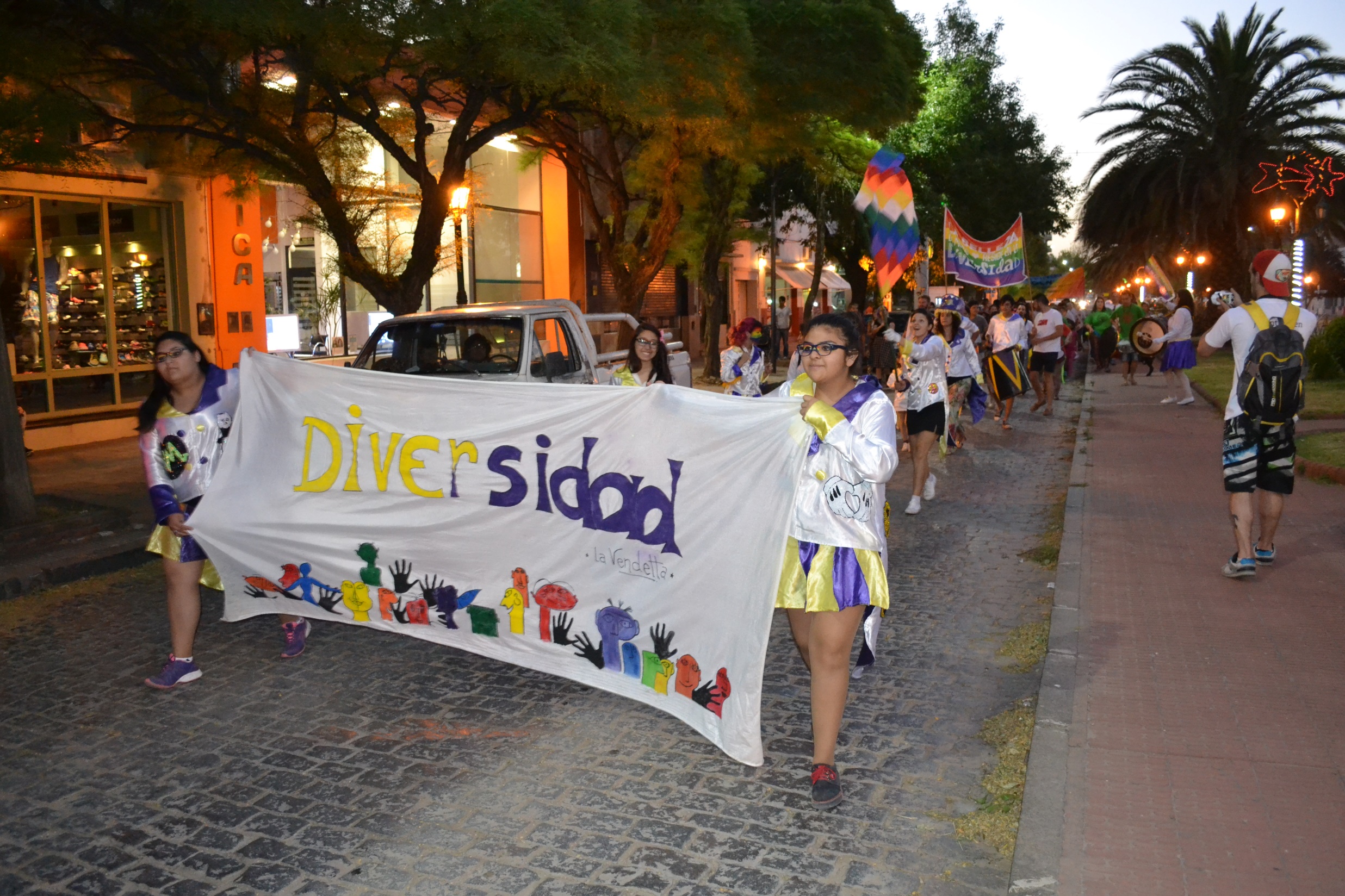 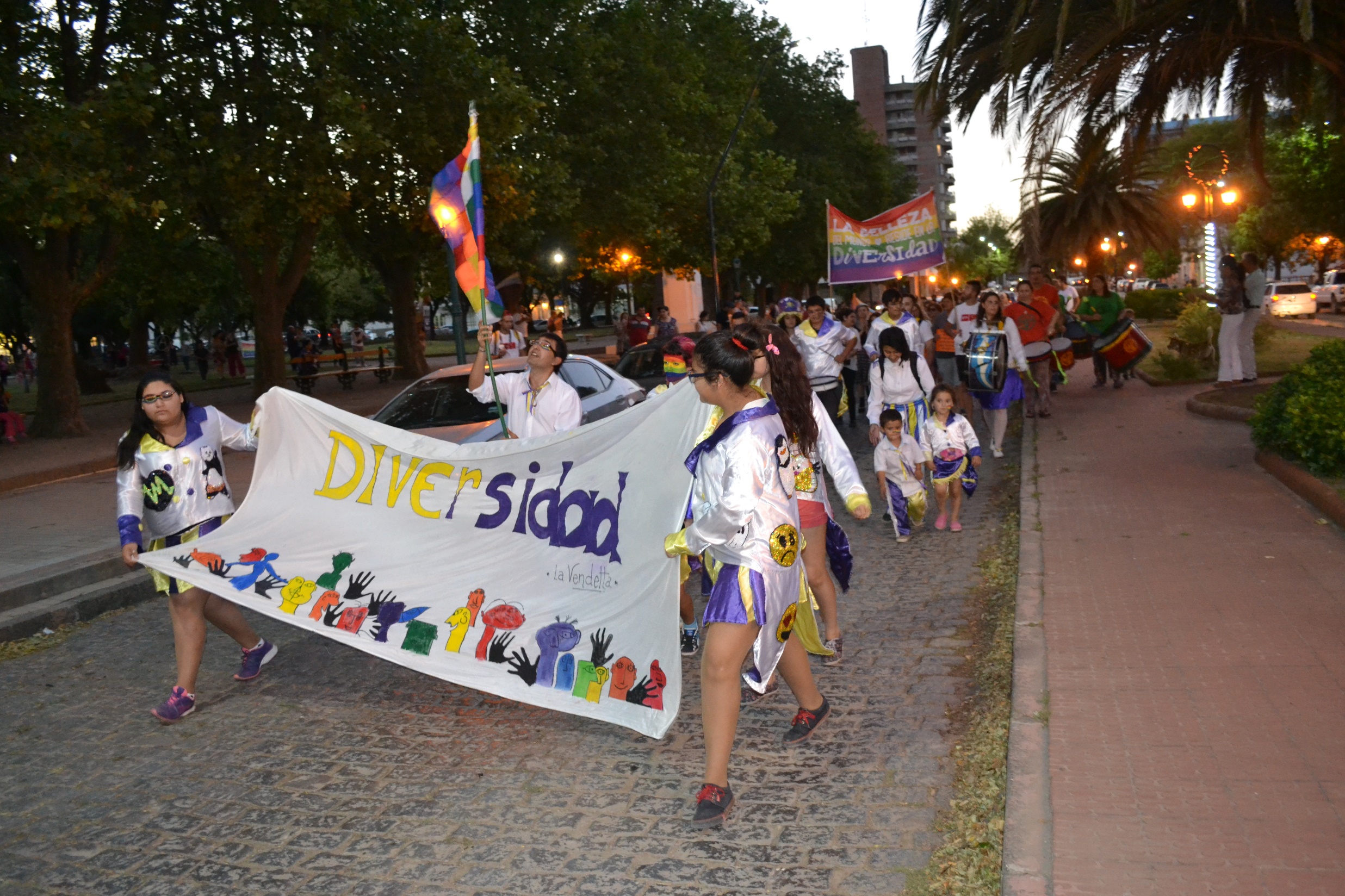 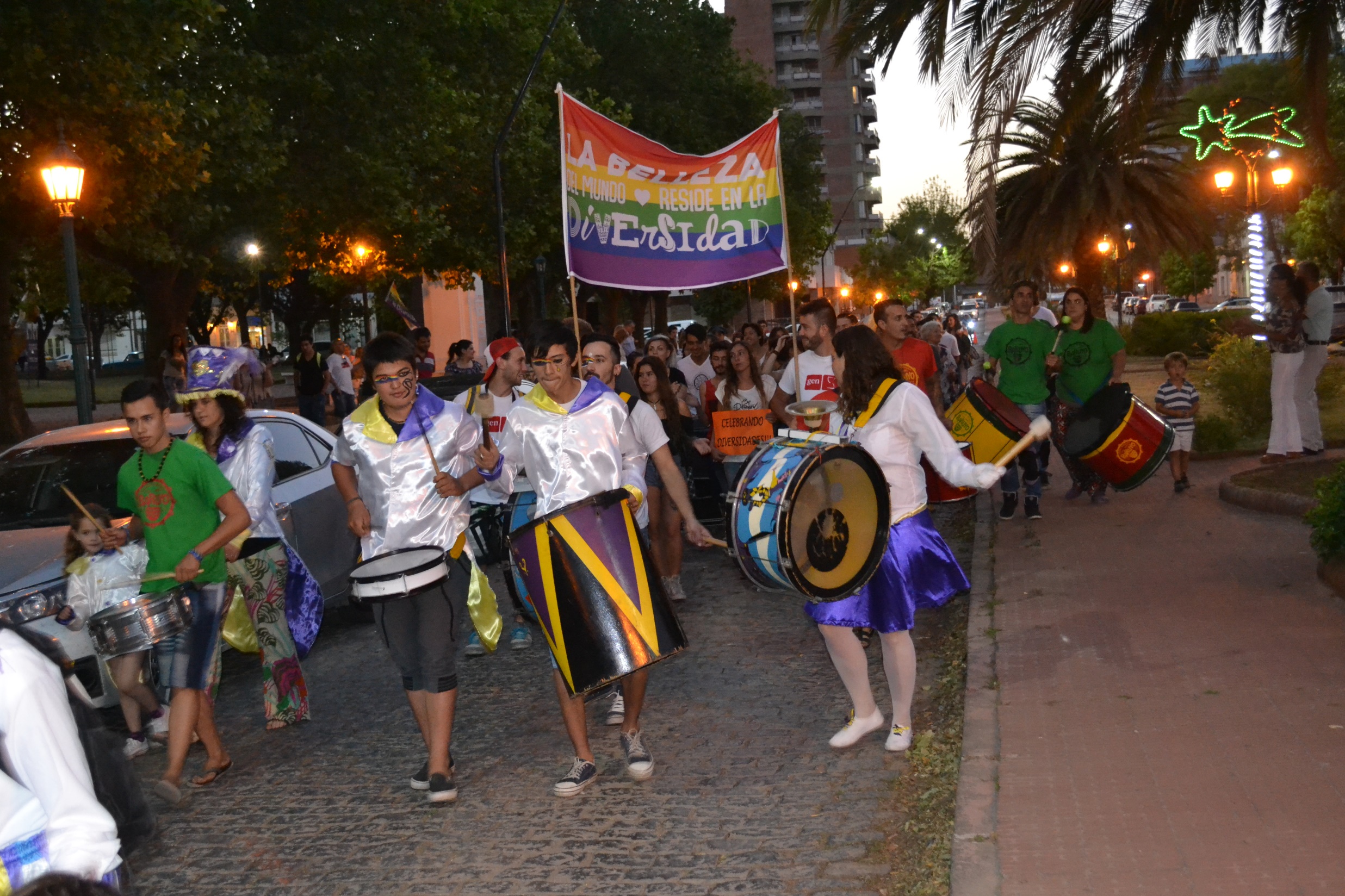 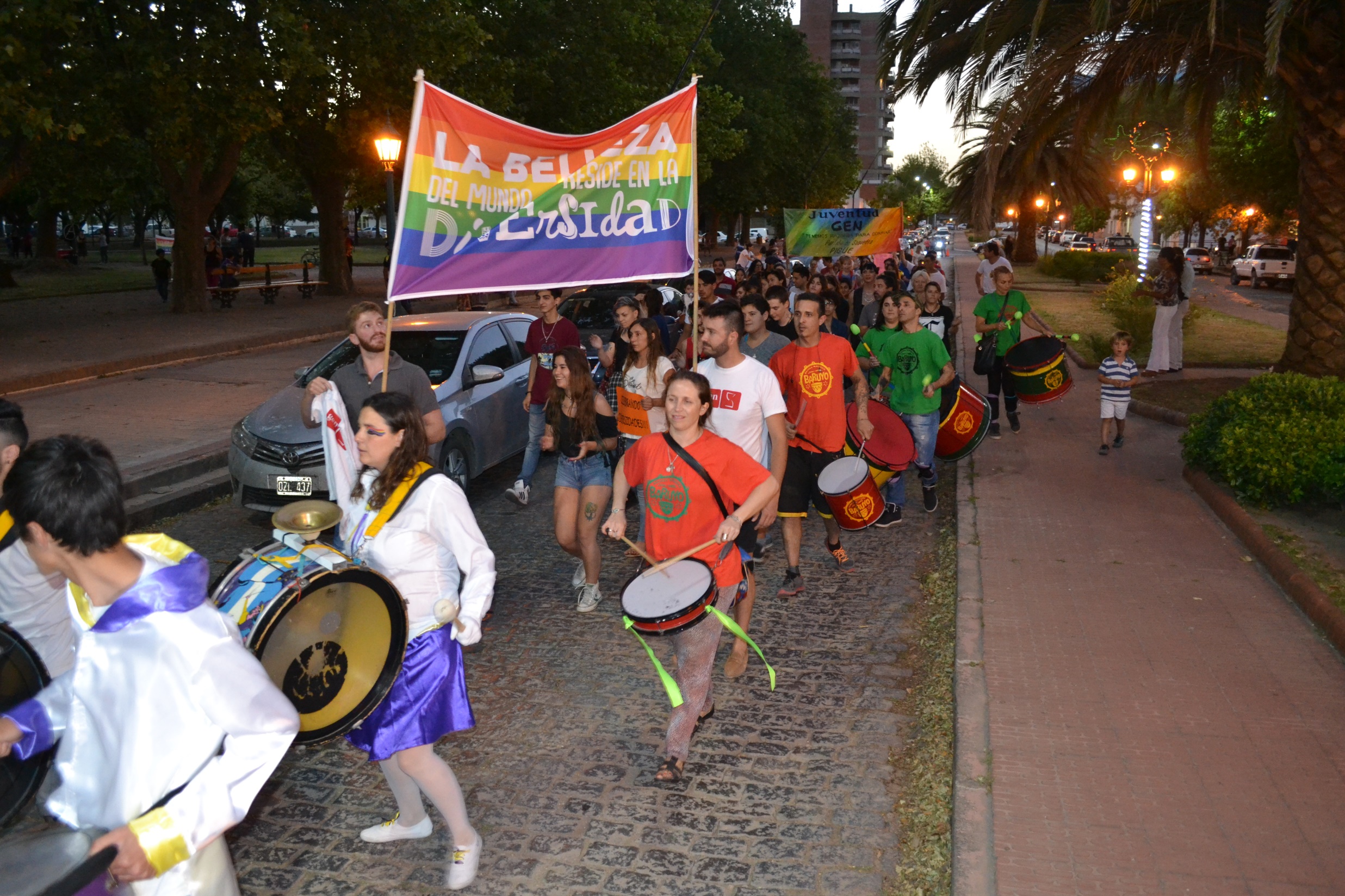 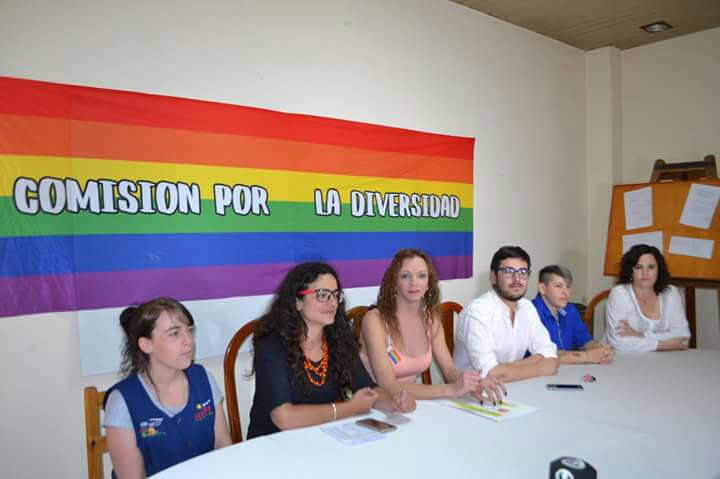 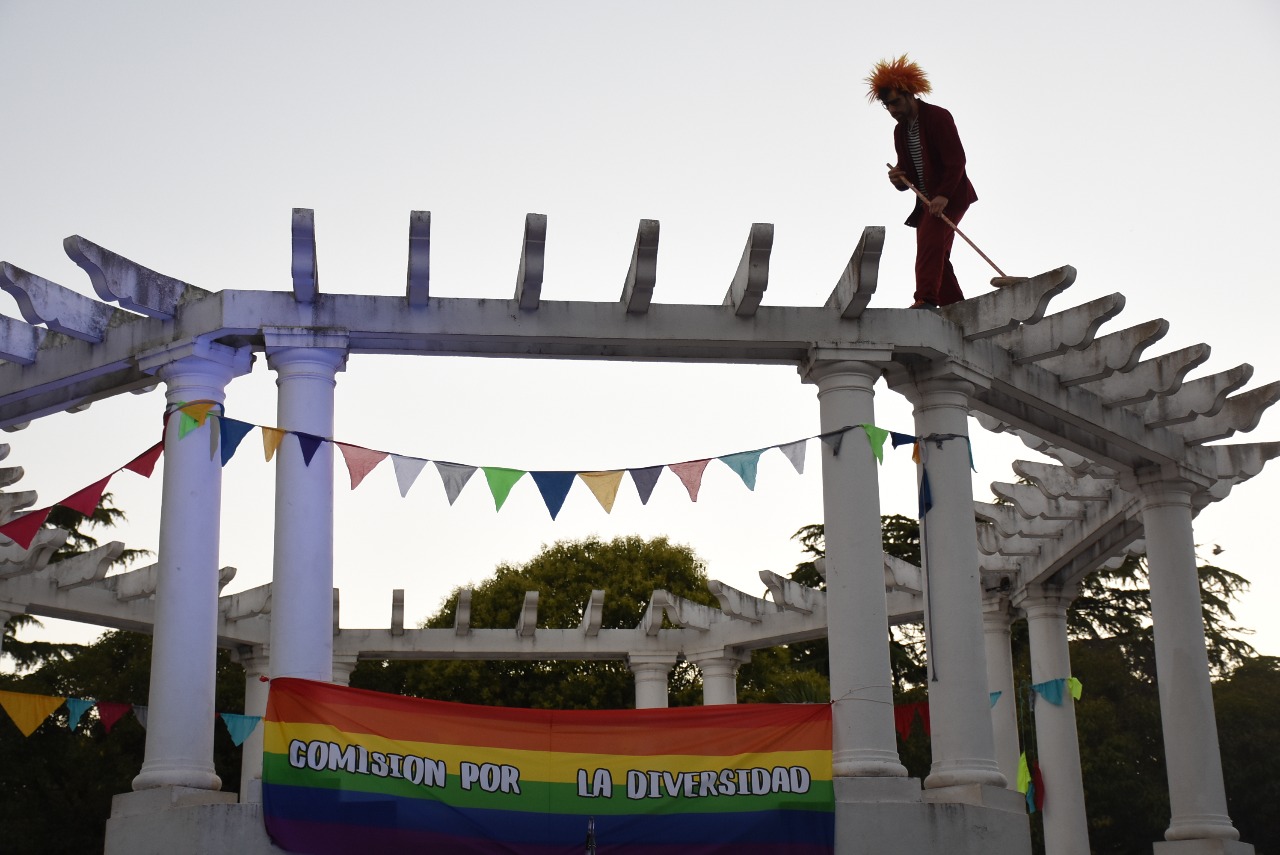 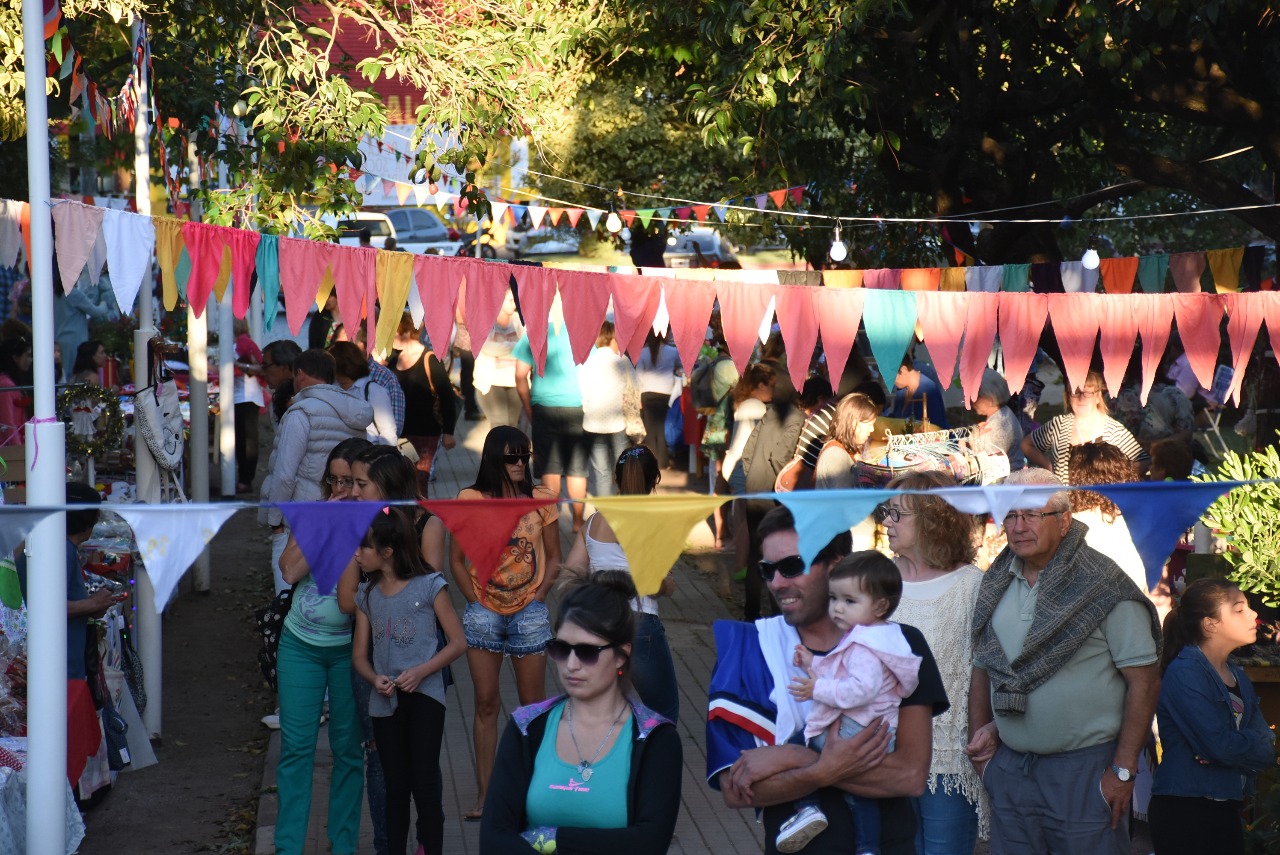 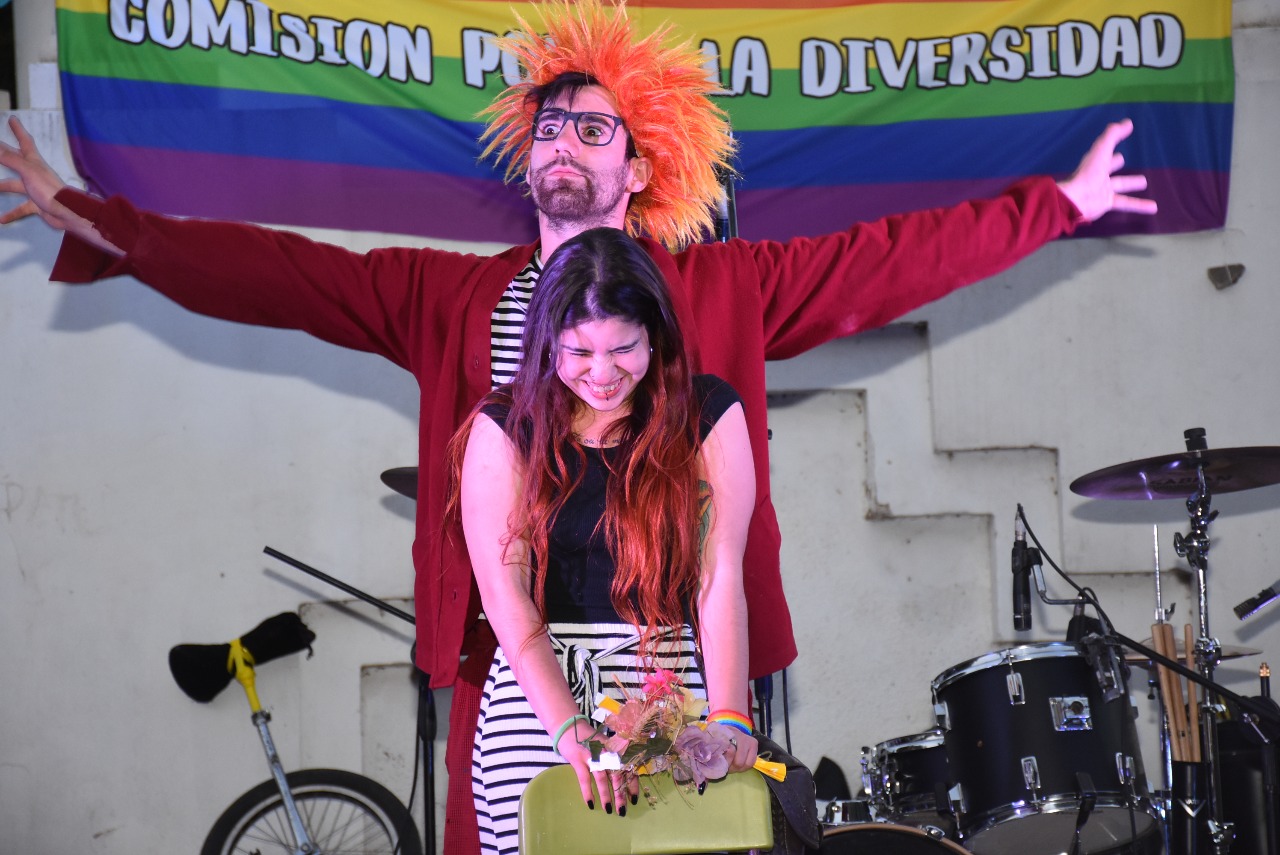 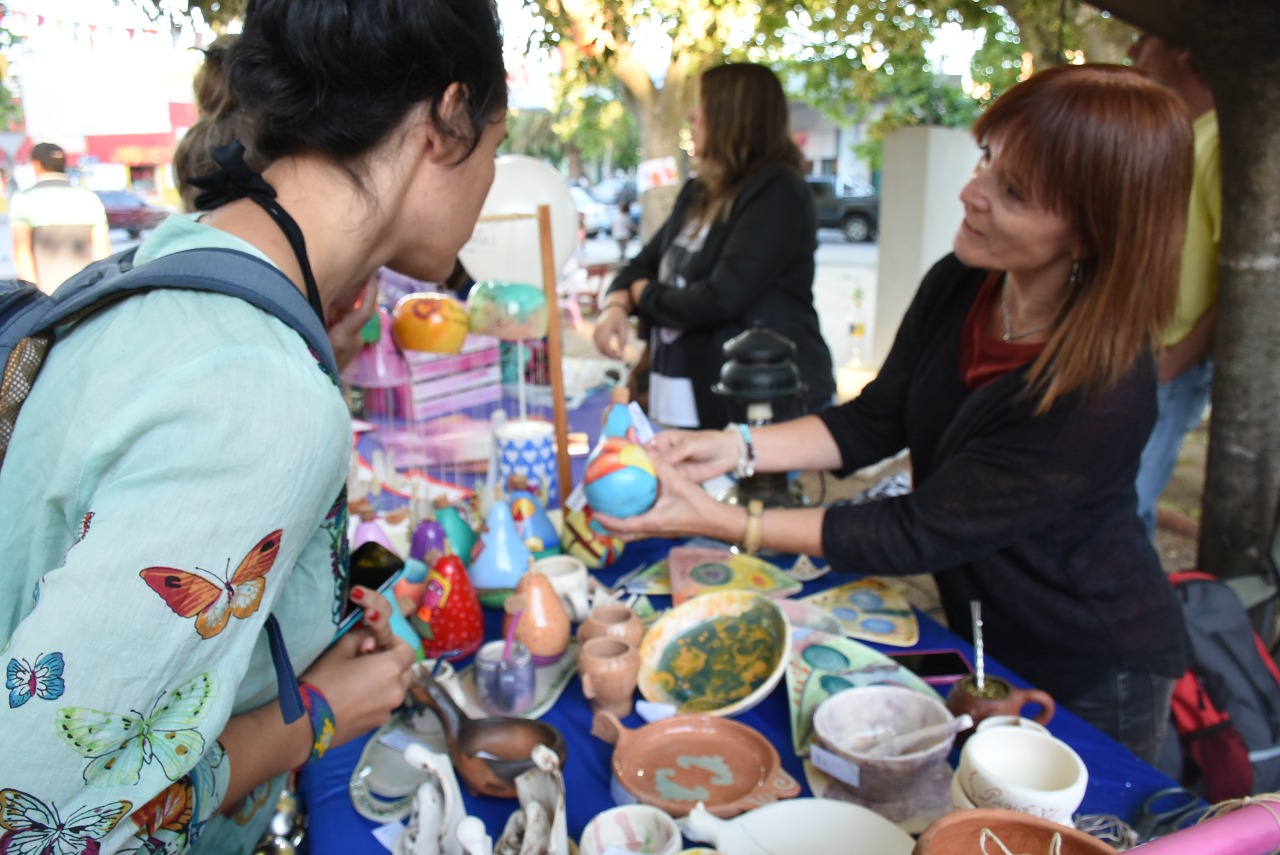 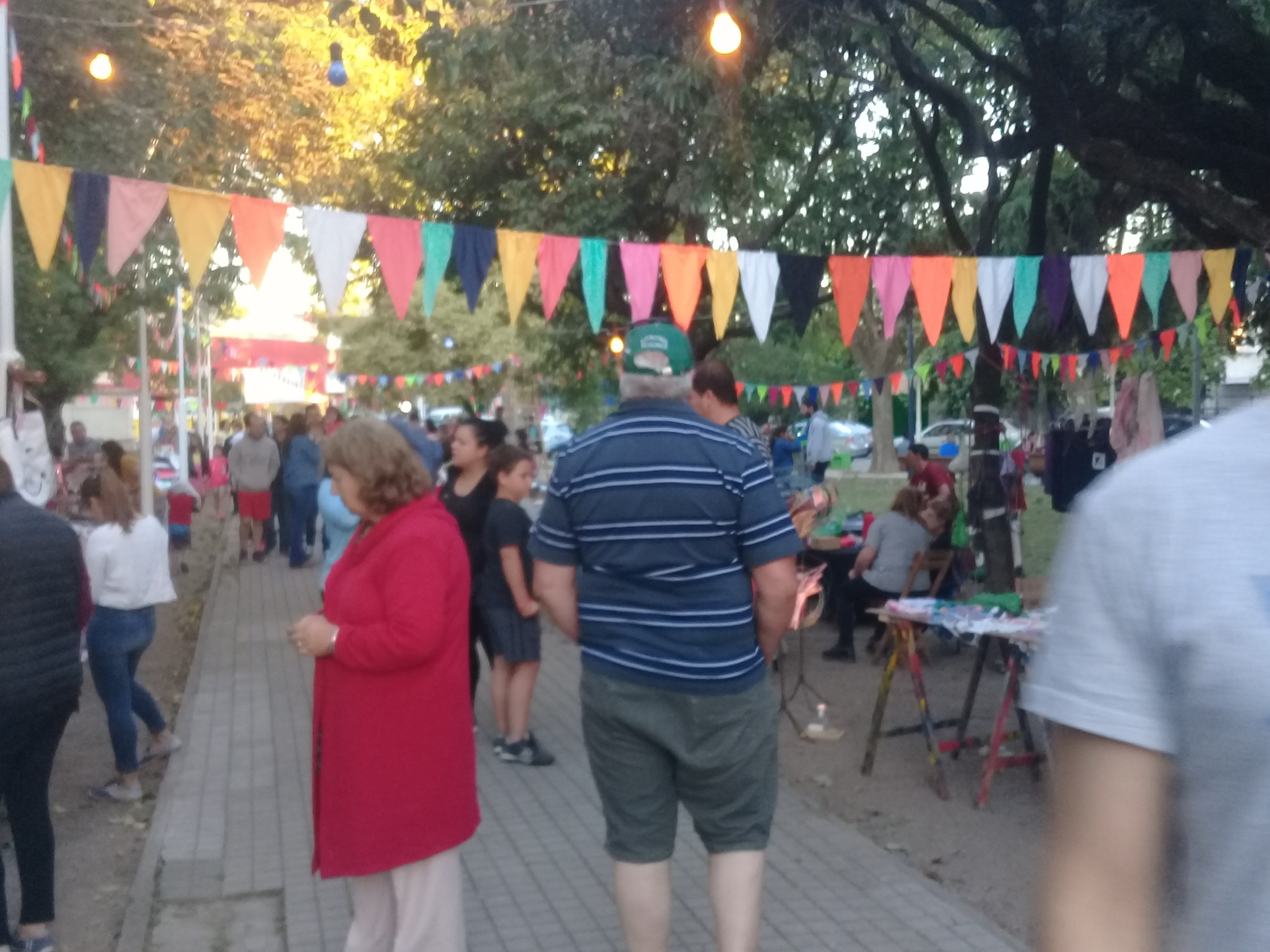 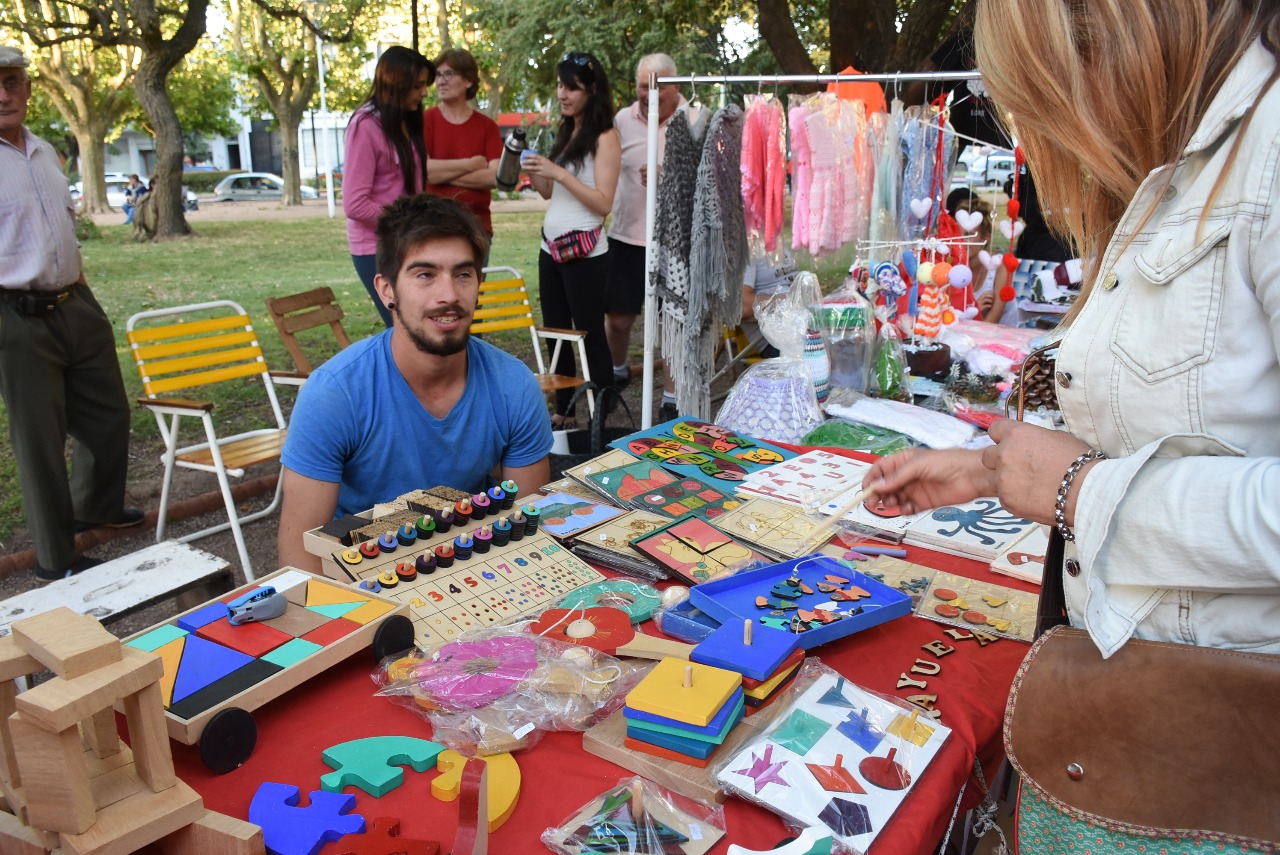 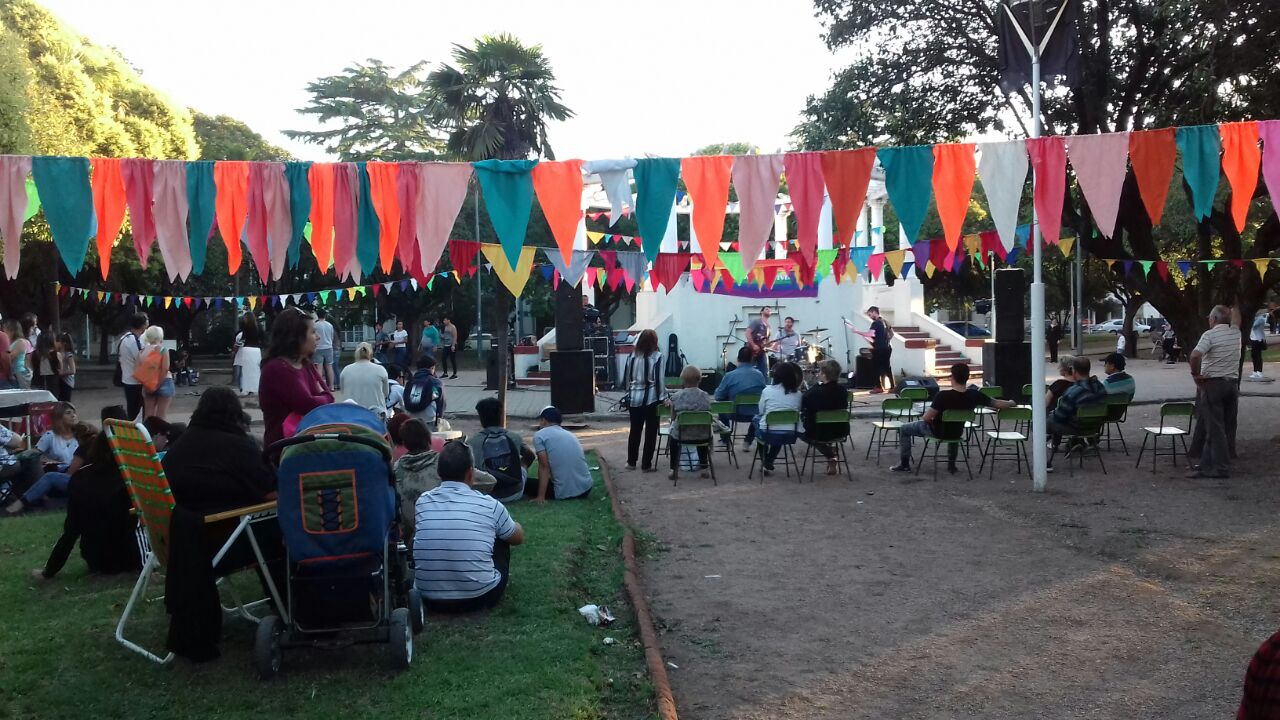 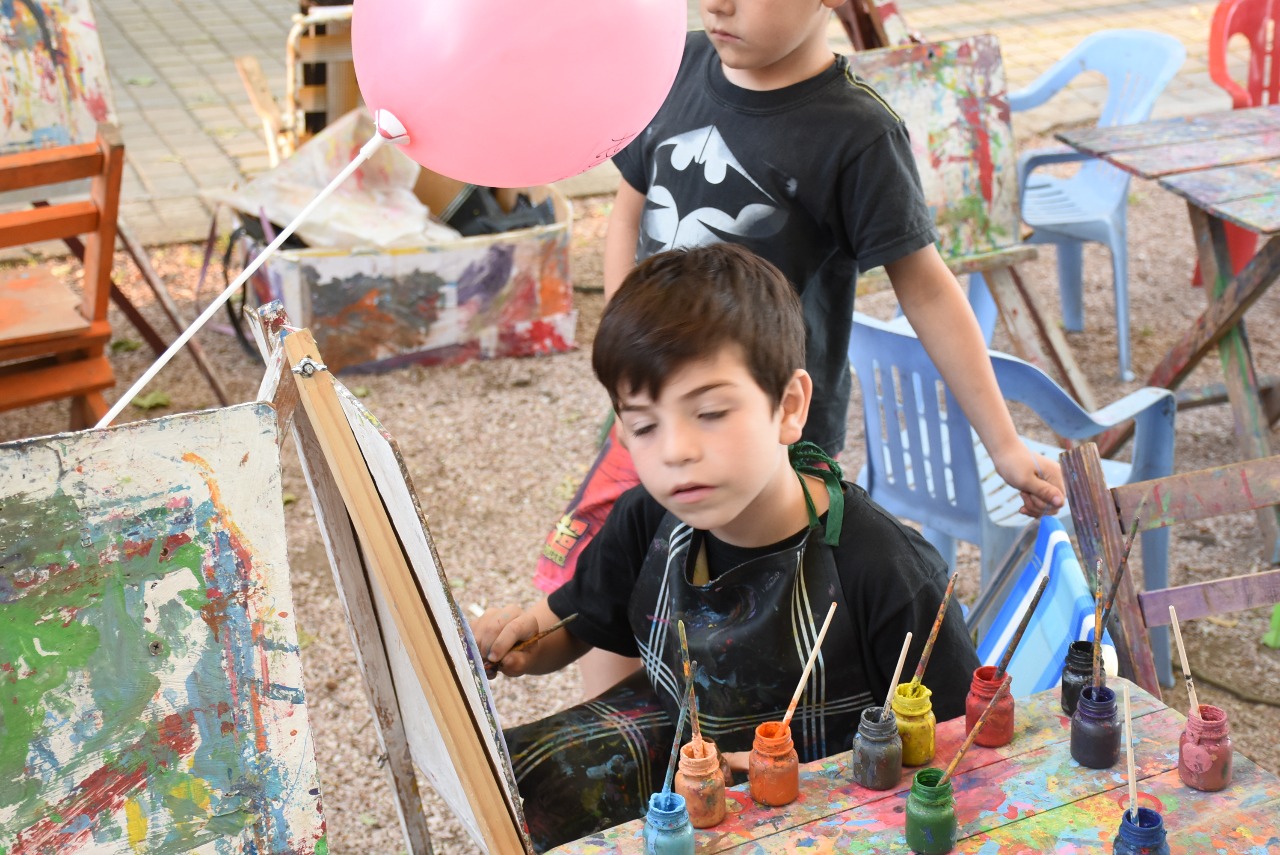 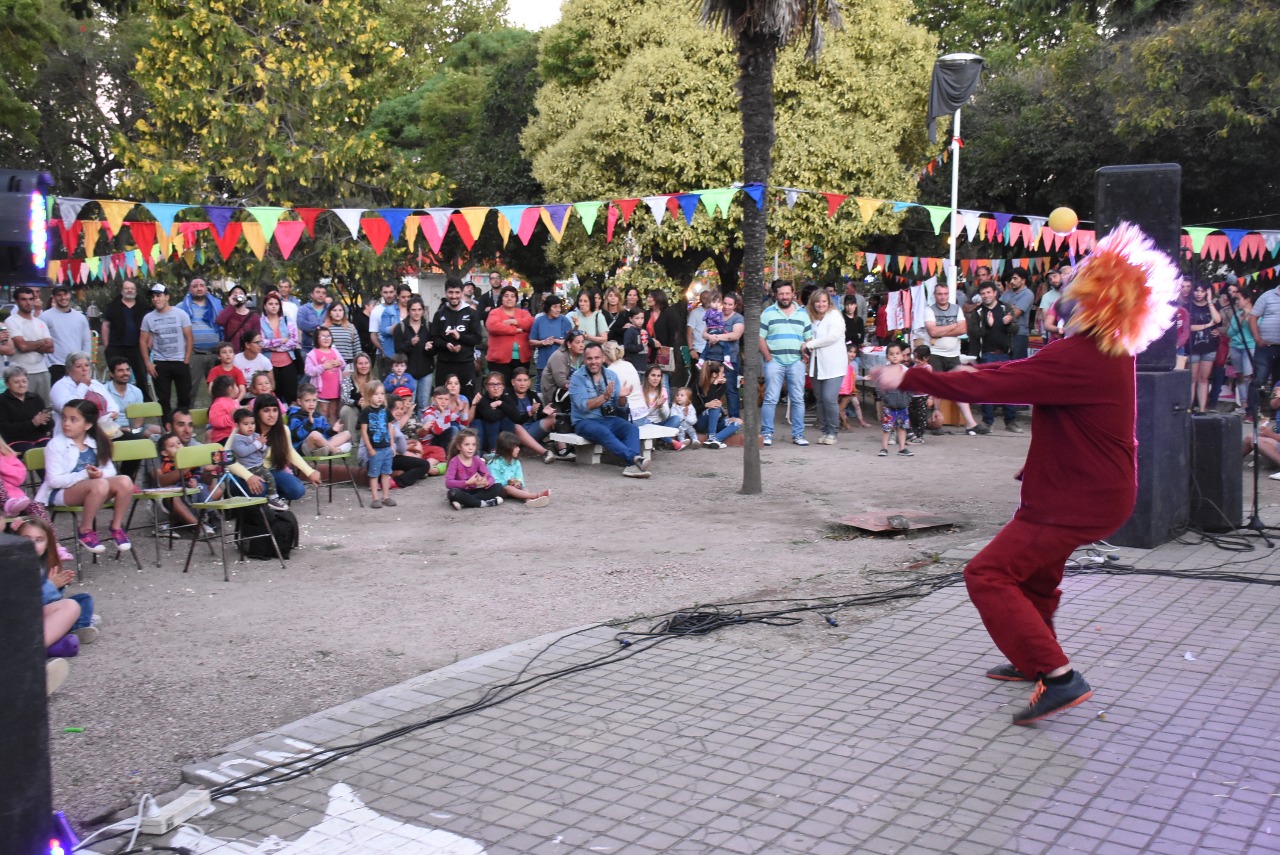 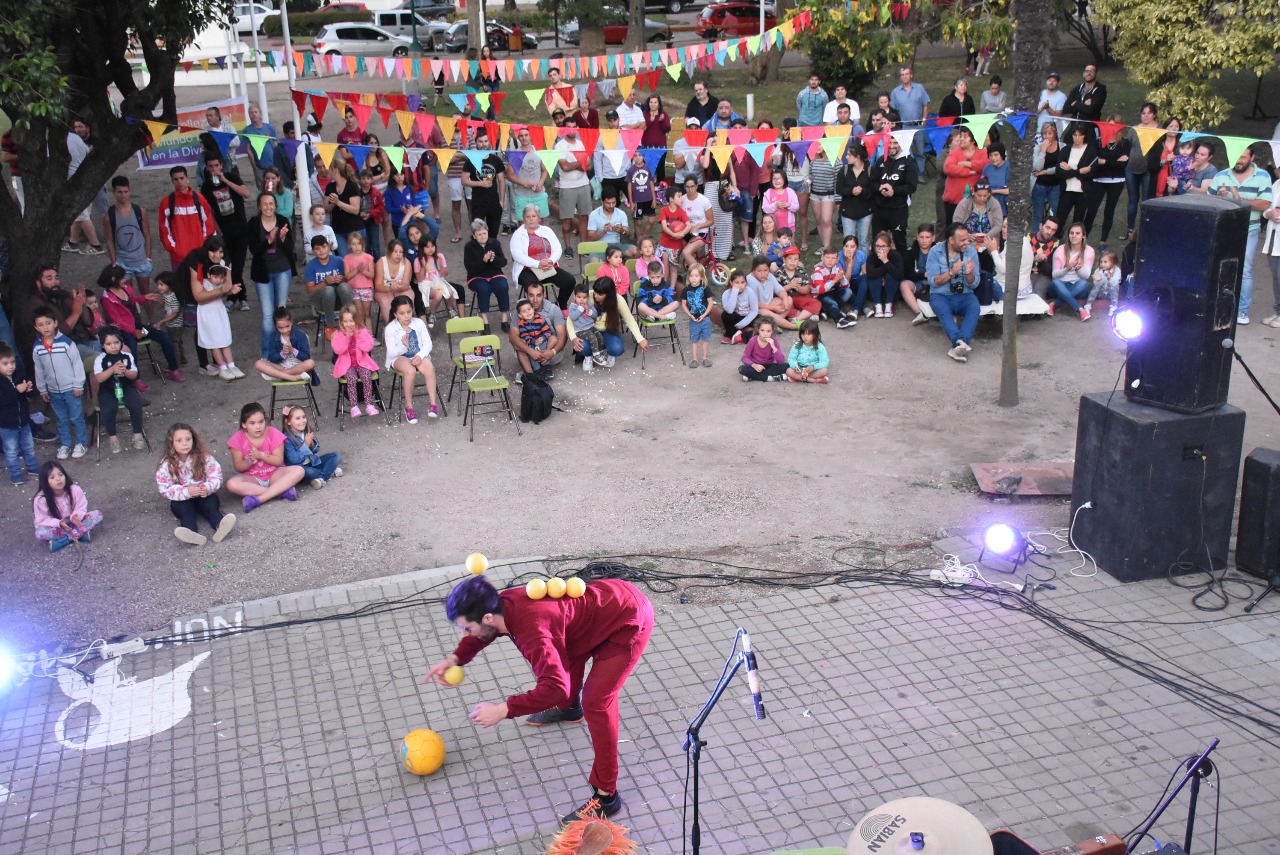 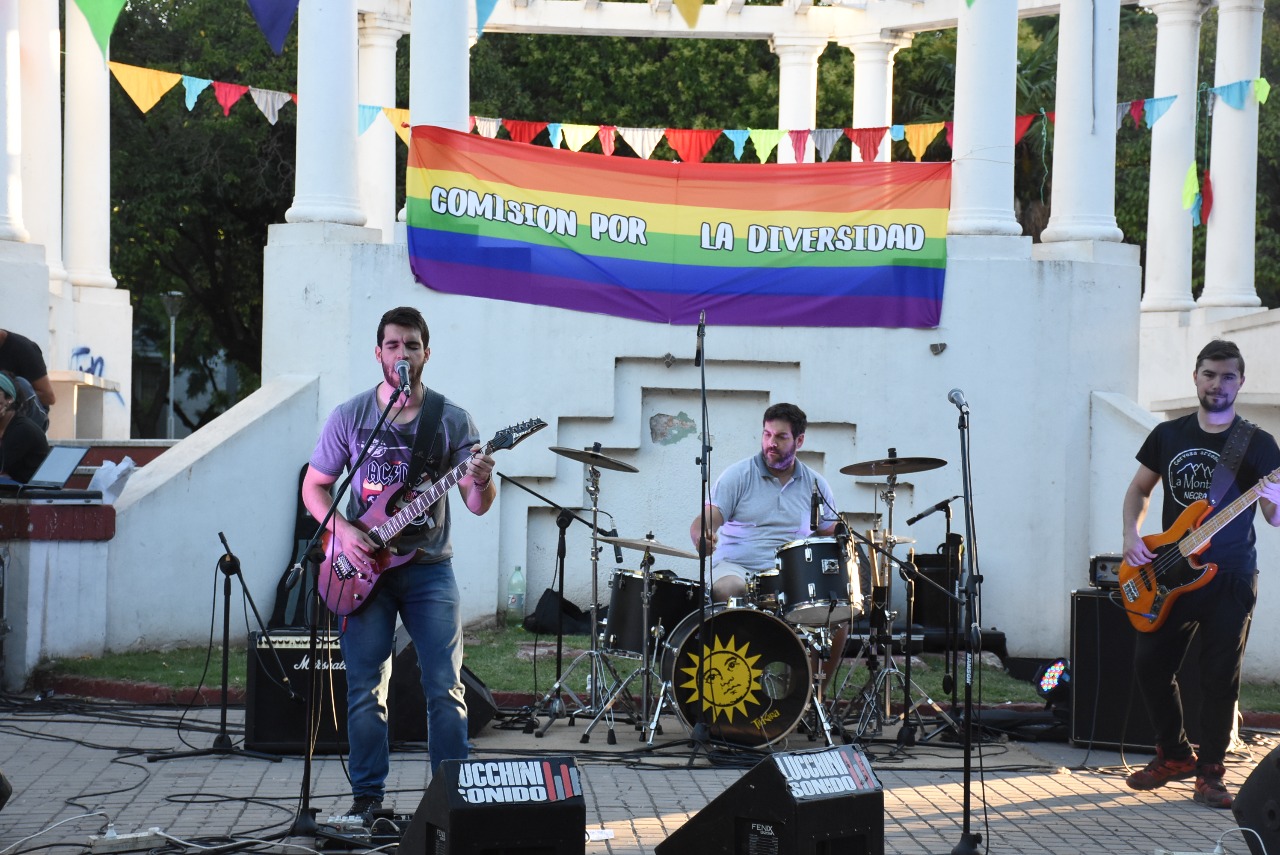 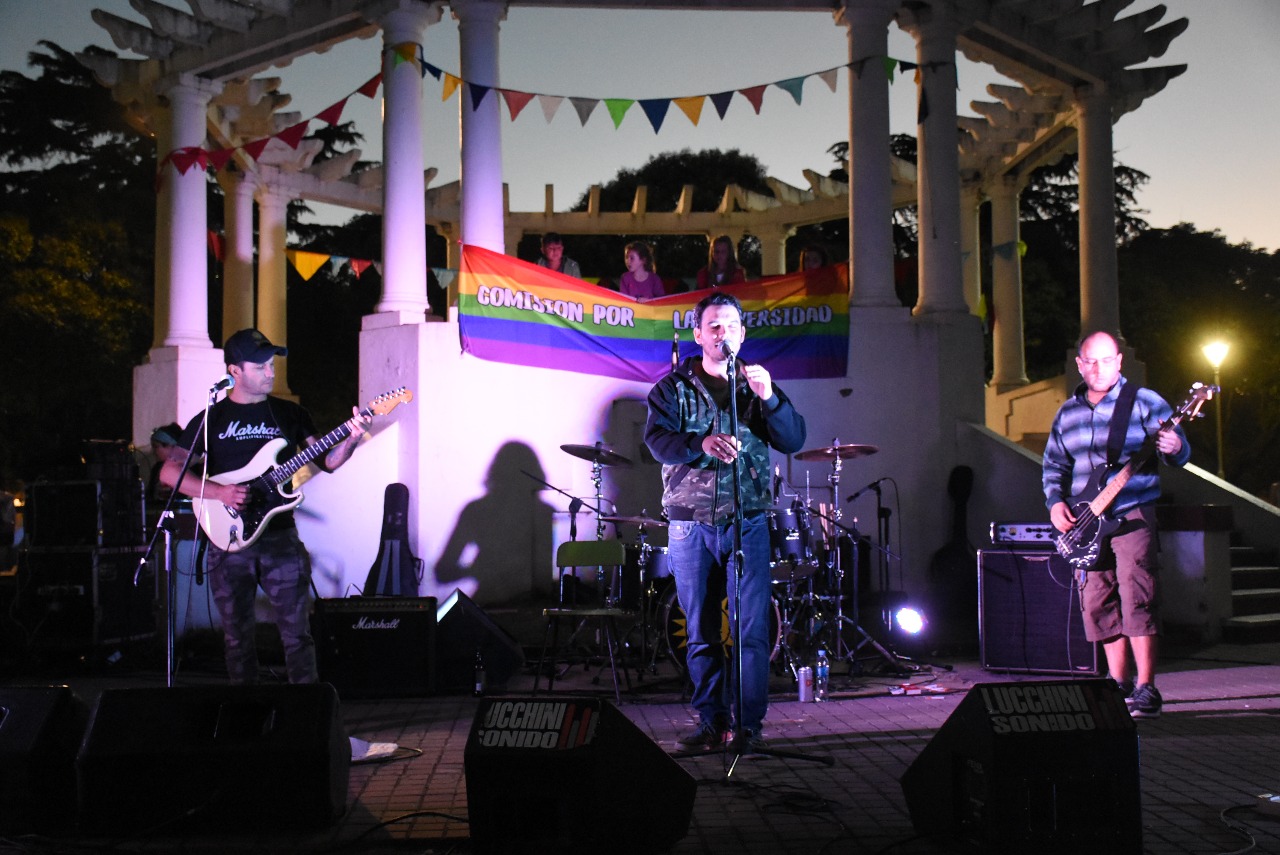 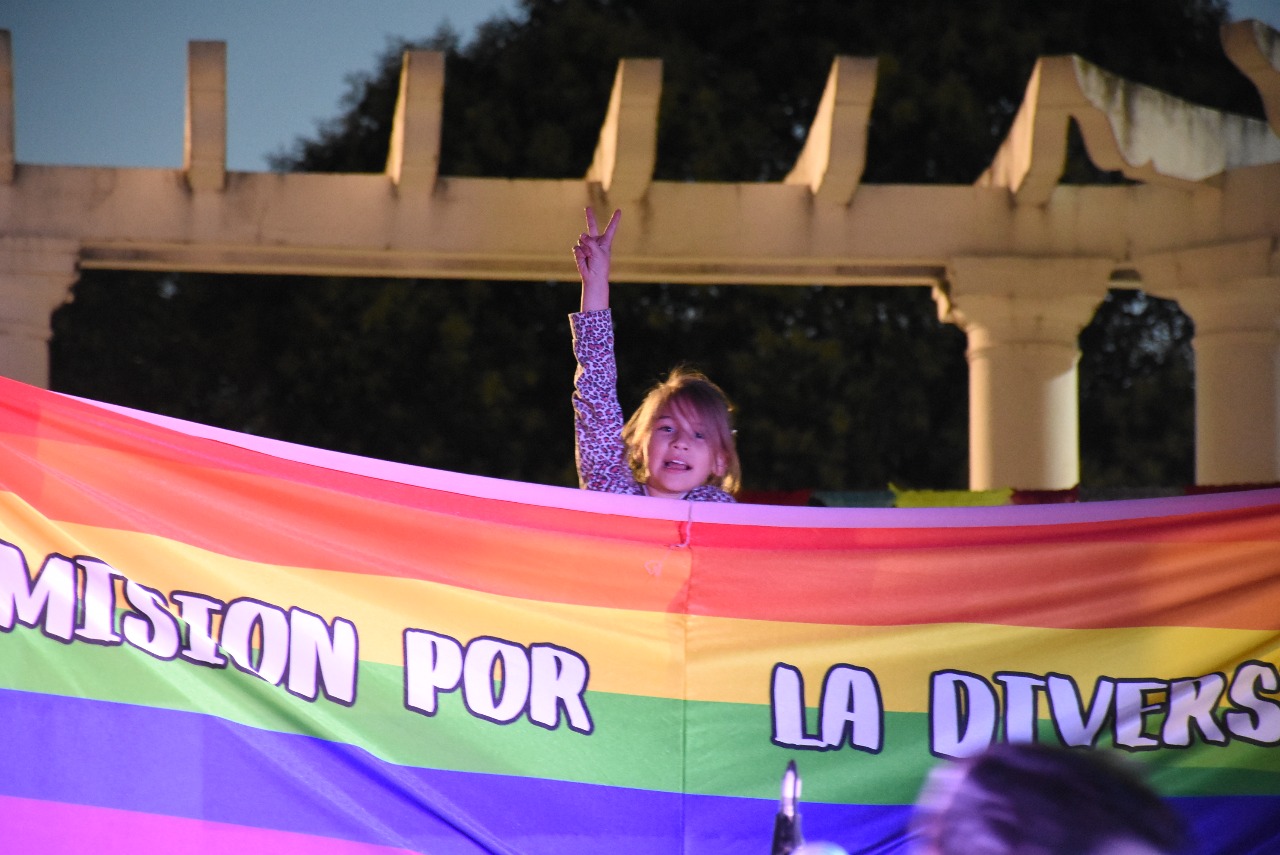 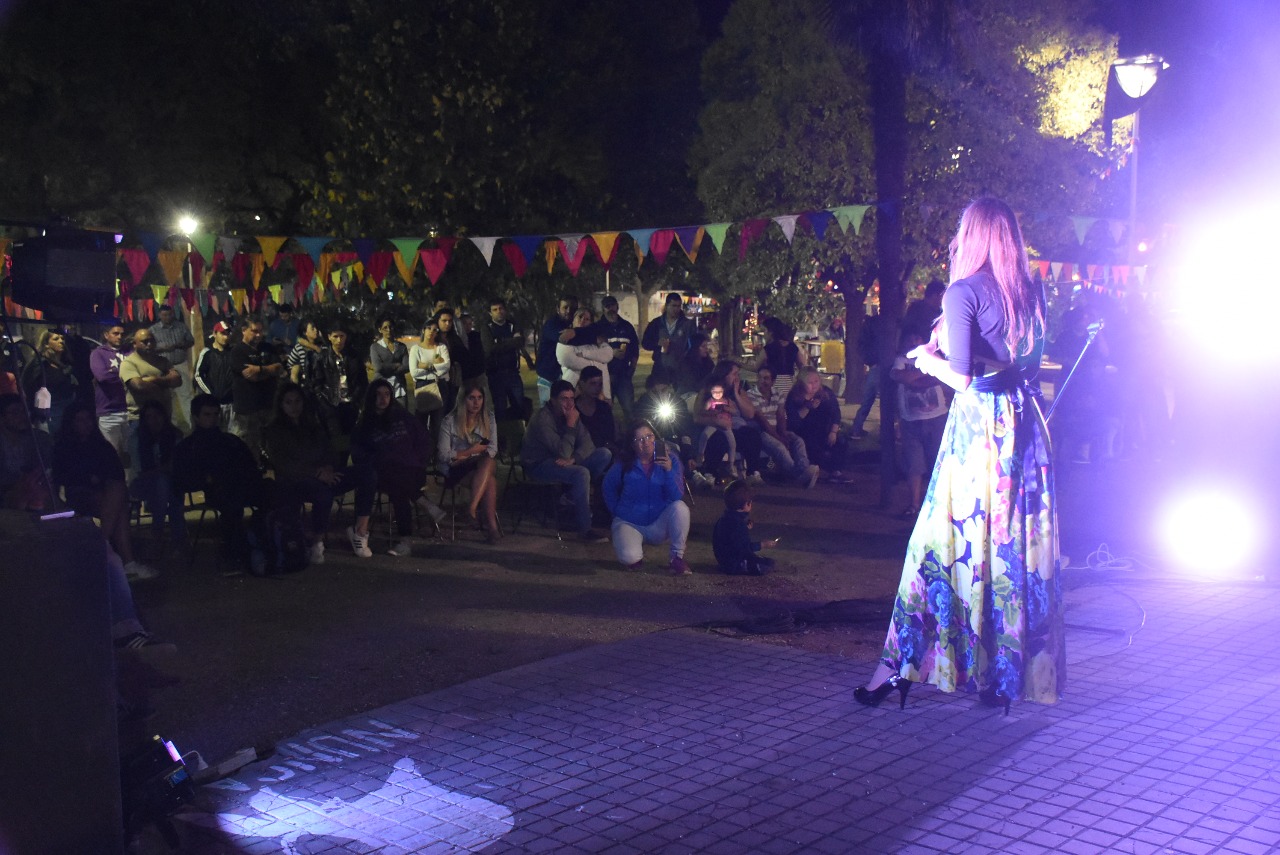 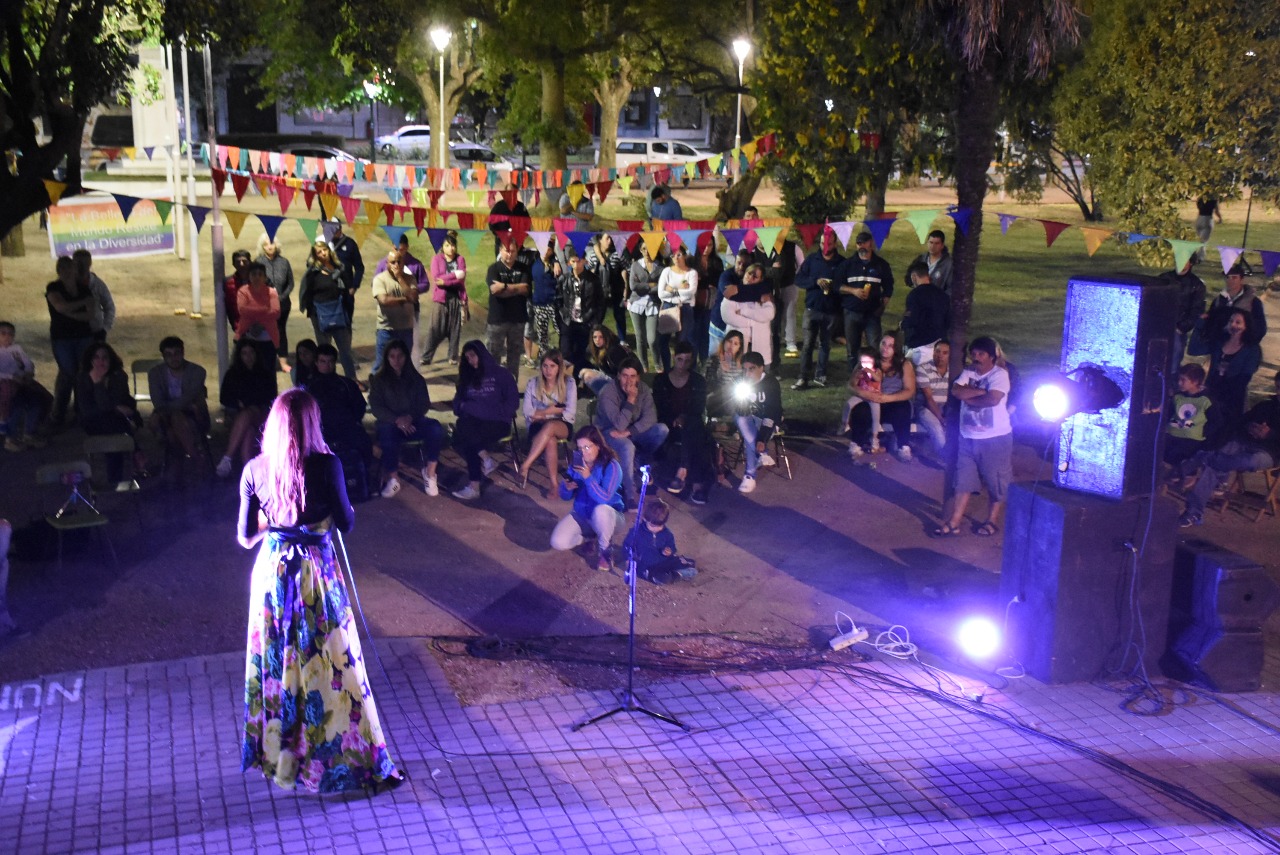 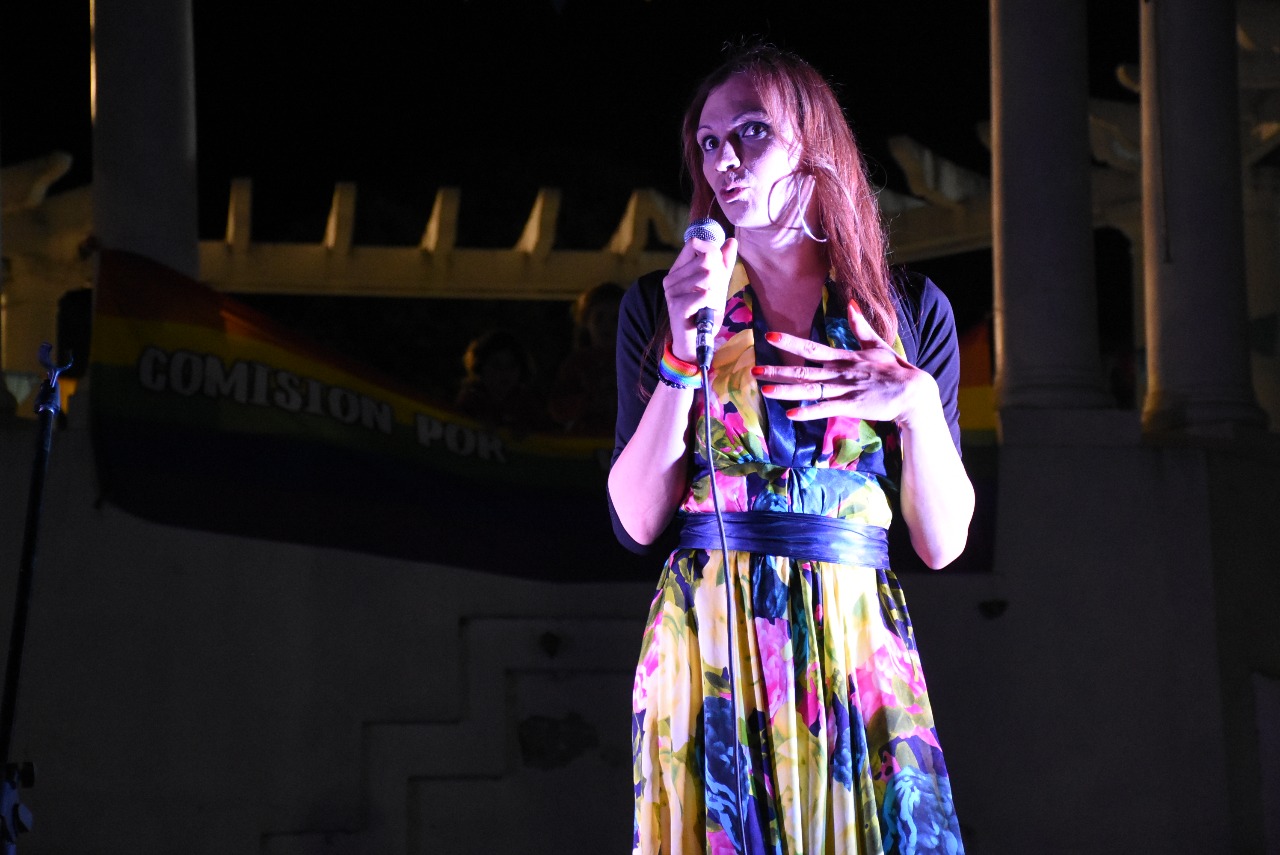 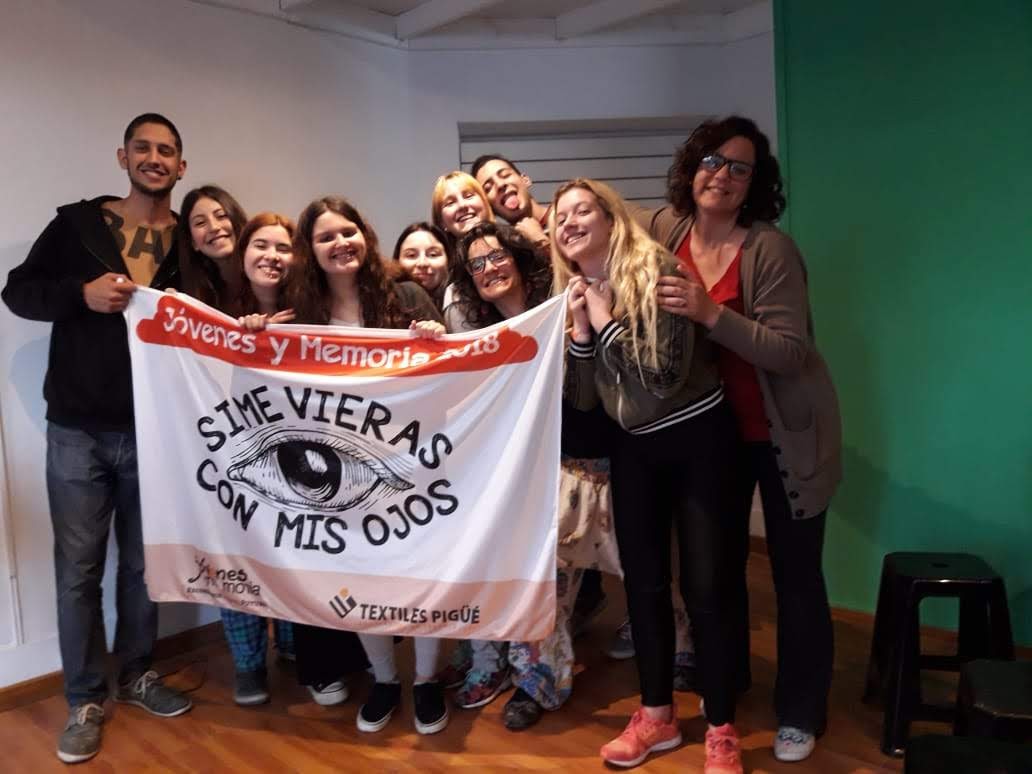 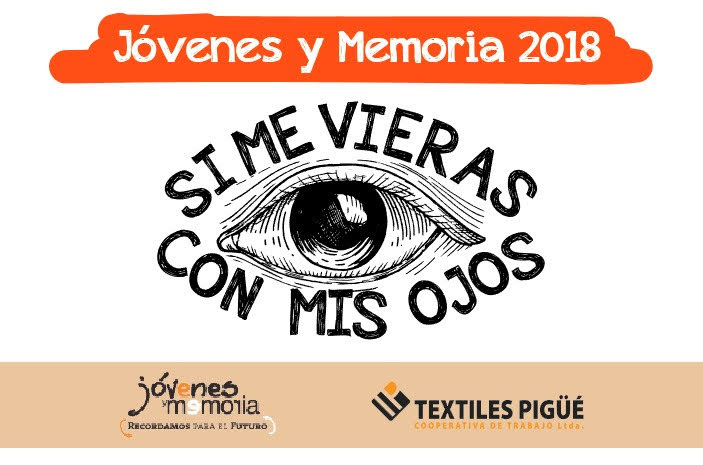 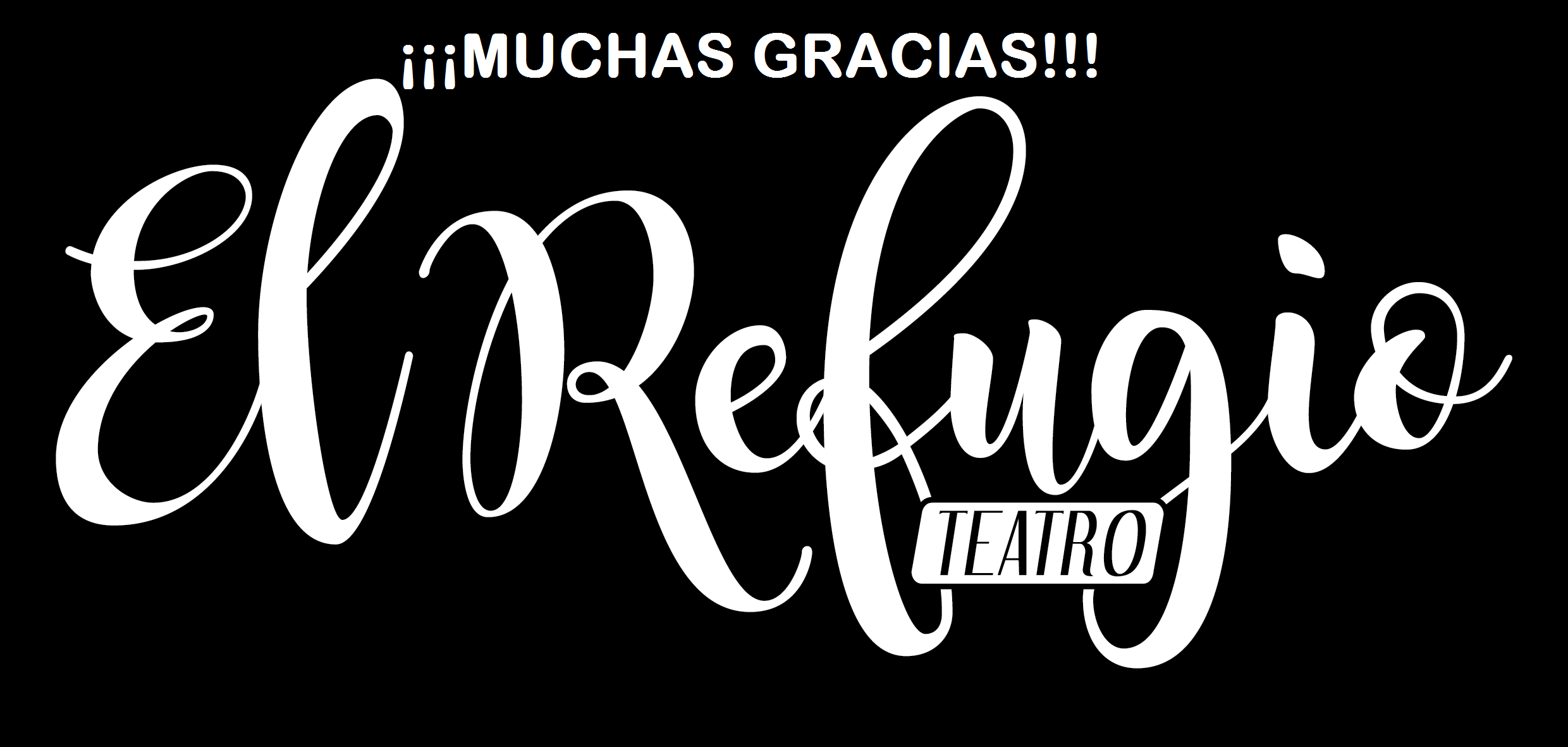